Vacuum Analysis of PS Sector 20
C. Pasquino, P. Chiggiato, J. Hansen, P. R. Demarest
MTE meeting - 13th September 2012
outline
PS sector 20 : vacuum layout
 Electrical Network – Vacuum analogy: principles
 Vacuum simulations & results
Conclusions & accomplishments
Acknowledgements
MTE meeting - 13th September 2012
PS sector 20 vacuum layout
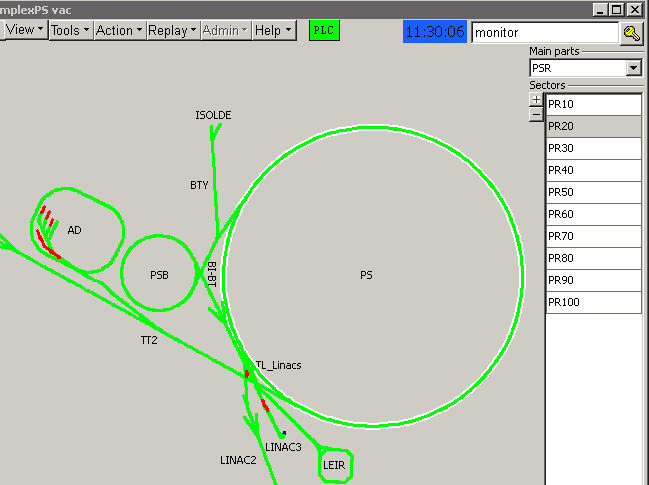 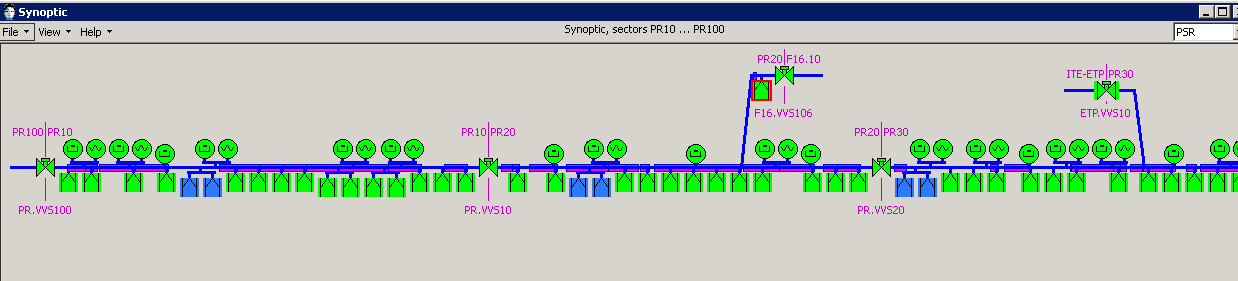 16 Sputter Ion Pumps (SIP) 220 l/s;
 5 Penning gauges : VGP13, VGP13a, VGP16, VGP17, VGP18.
Goal: to evaluate how the installation of the dummy 15 is going to affect the pressure profile in the PS ring
MTE meeting - 13th September 2012
Electrical Network – Vacuum Analogy: principles
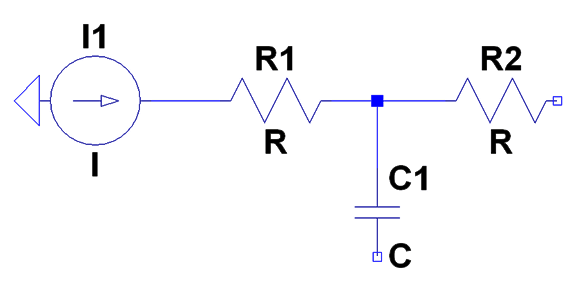 Qin
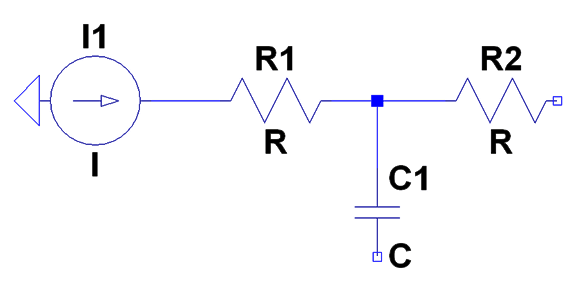 MTE meeting - 13th September 2012
Electrical Network – Vacuum Analogy:dummy15 conductance calculation
MOLFLOW*
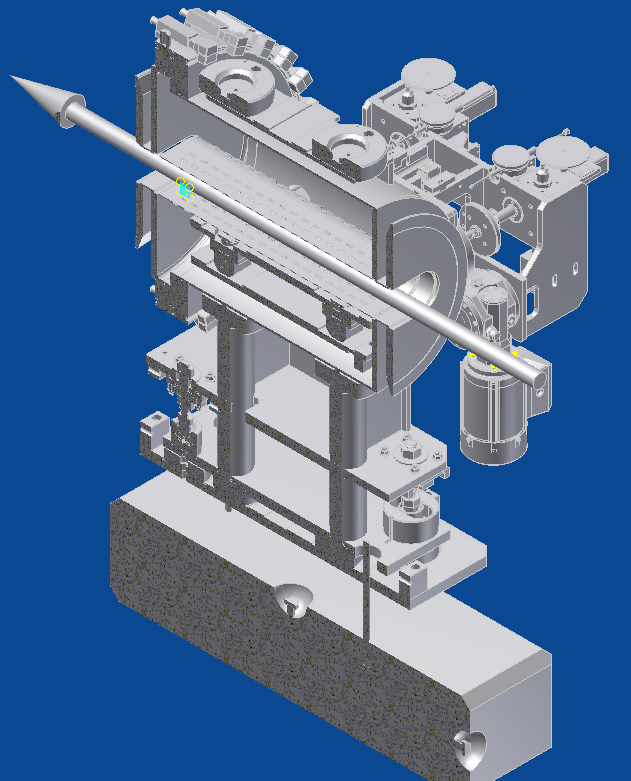 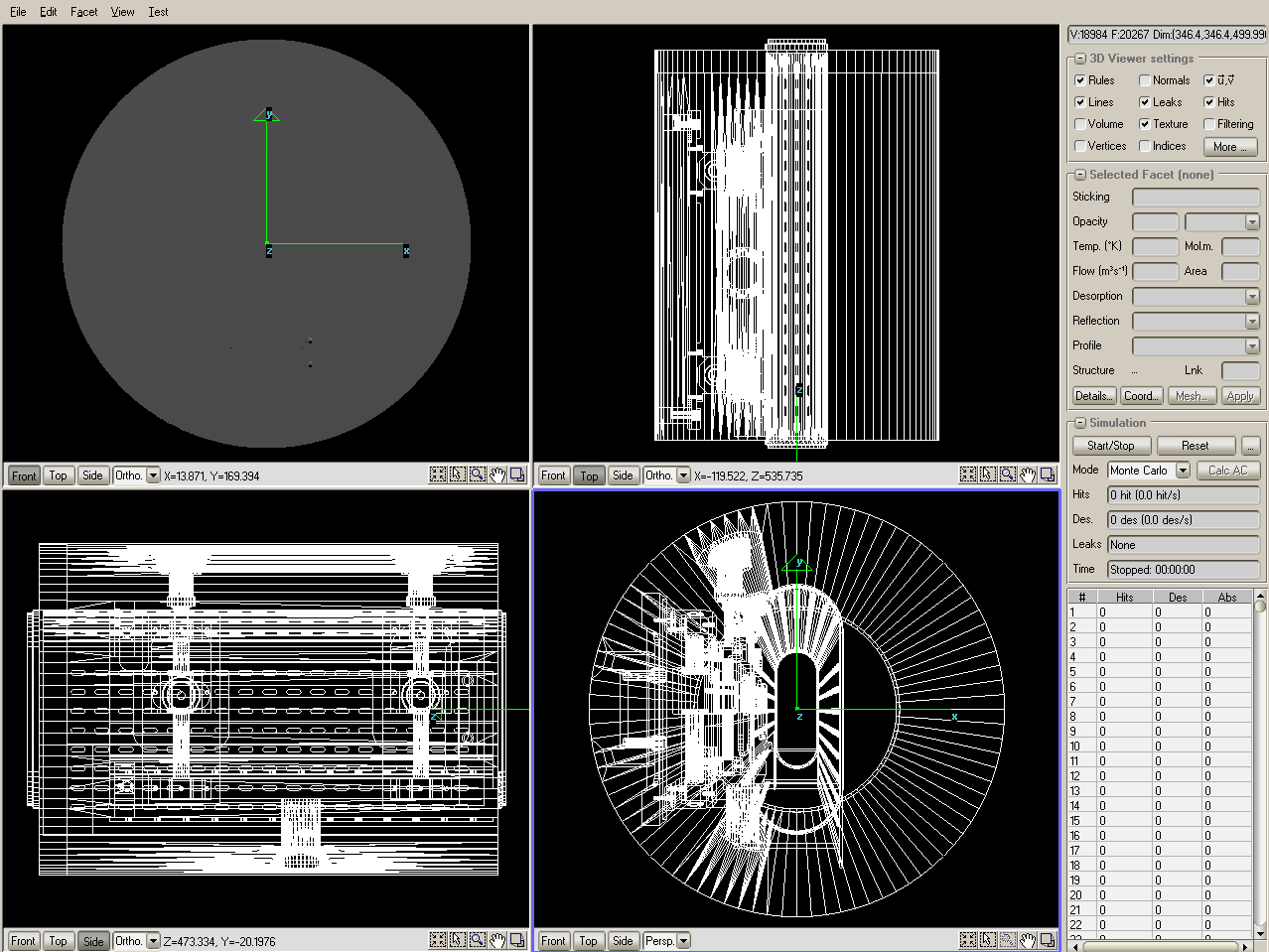 T temperature;
 R gas constant;
 Mm molecular mass;
 Area of the entrance;
 α  transmission probability;
*program written by R. Kersevan
MTE meeting - 13th September 2012
Electrical Network – Vacuum Analogy: outgassing data
E. Mahner, PRST
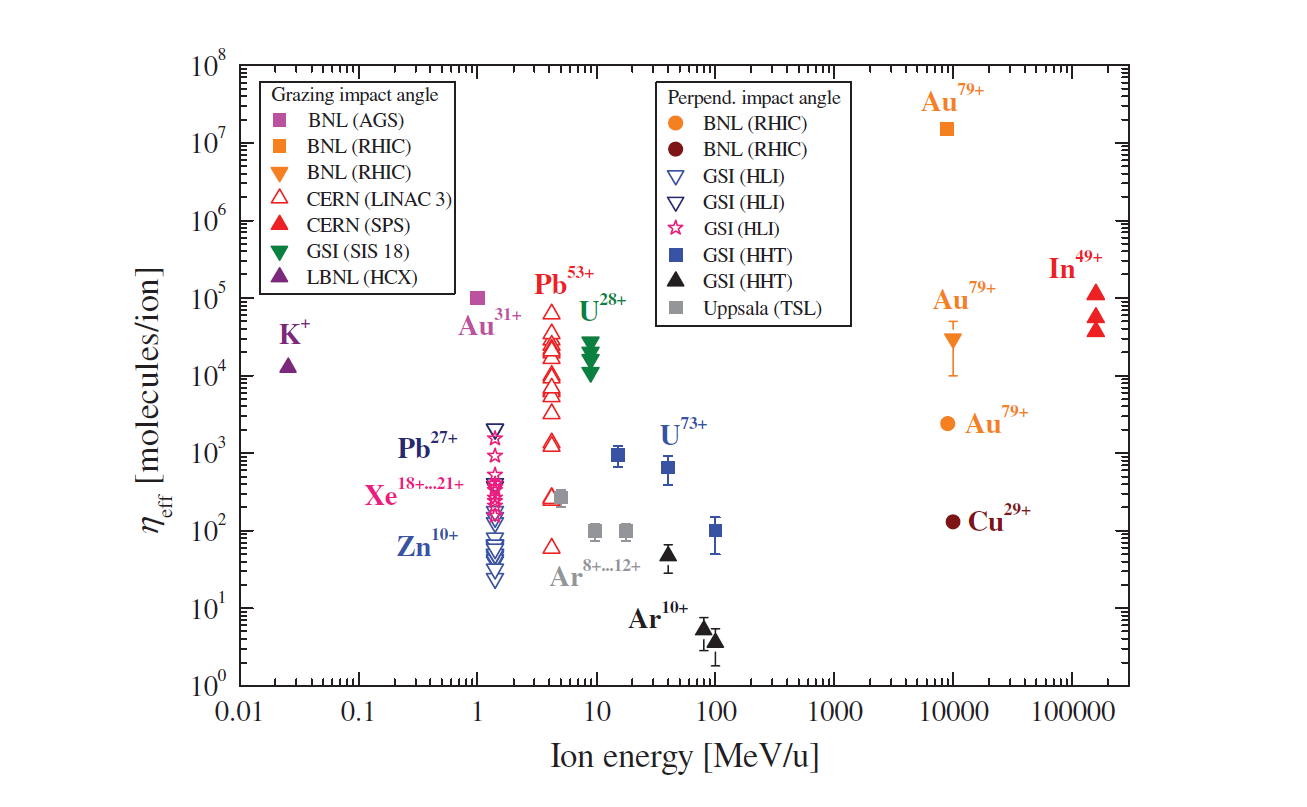 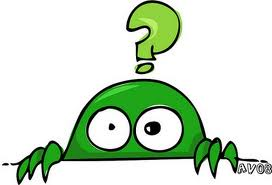 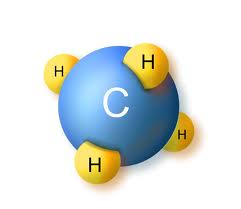 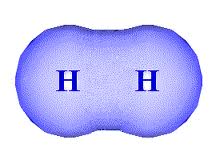 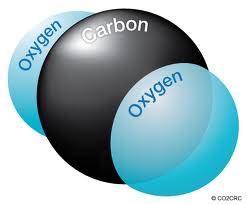 Non baked vacuum line: water vapor outgassing
Hydrogen outgassing (200-300 h of pumpdown) 
Beam losses: Ion Induced Desorption H2, CO, CO2,CH4
MTE meeting - 13th September 2012
Equivalent Electrical Network – sector 20
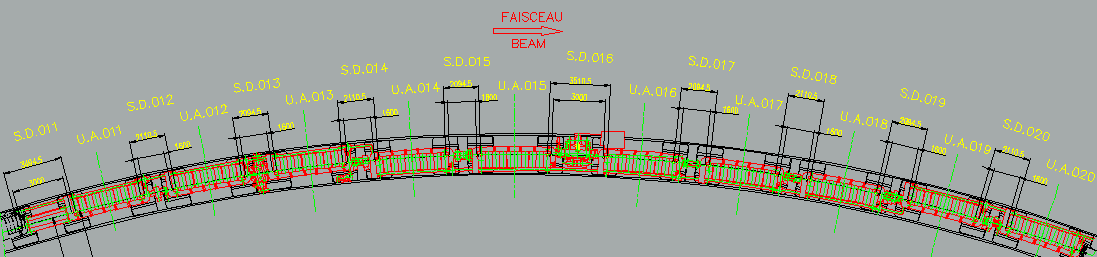 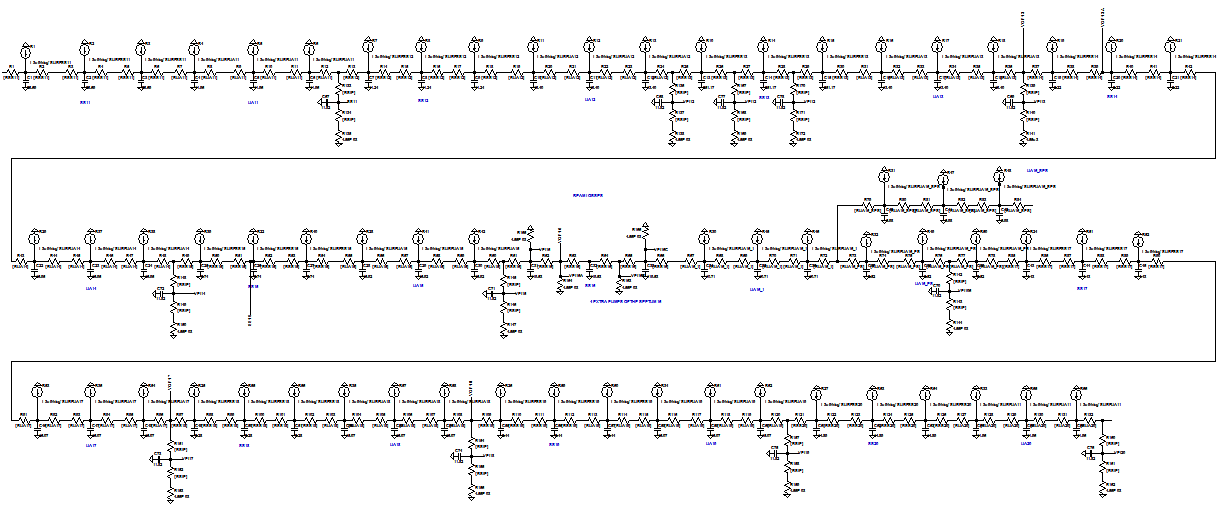 MTE meeting - 13th September 2012
PS sector 20 simulations: present situation
Case Study: intervention on Septum 16, January 2012
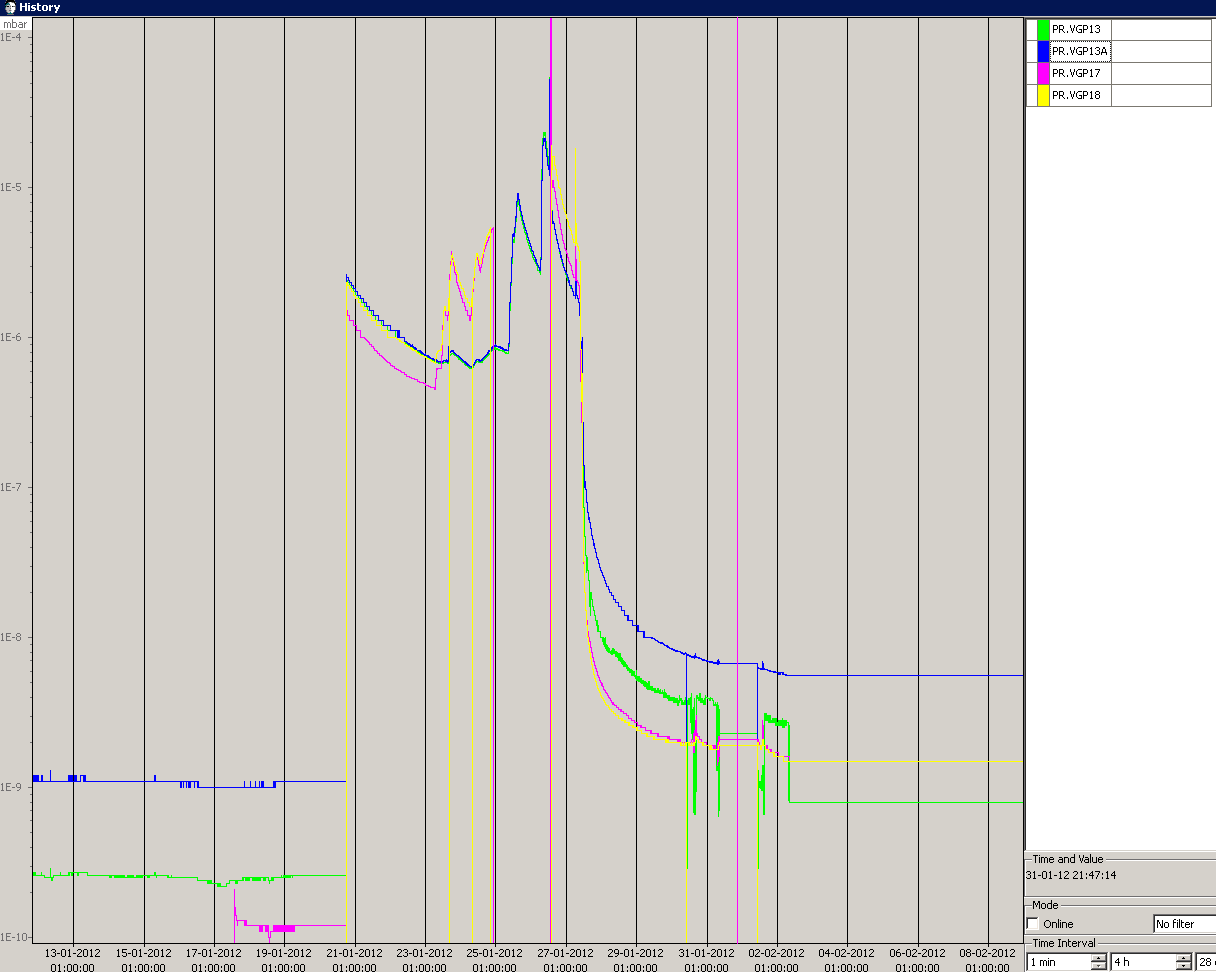 12 days
H2O + H2
1*10-9 mbar
No beam losses induced total pressure rise
MTE meeting - 13th September 2012
PS sector 20 simulations: INSTALLATION OF DUMMY 15
No beam losses induced total pressure rise
MTE meeting - 13th September 2012
DUMMY 15 INSTALLATION: ACTIONS AND CONCLUSIONS
The simulations shows that the installation of dummy 15 is not going to have a major impact on PS sector 20 pressures profiles;
The installation of extra pumping group is not needed: the current vacuum system is going to cope with the gas loads coming from the dummy 15;
Contingency: installation of a blind flange in case of future need.
Acknowledgements: M. Hourican, J.-M. Lacroix, S. Damjanovic, S. Gilardoni.
MTE meeting - 13th September 2012